Improving Search Engines Using Human Computation Games (CIKM09)
Date: 2011/3/28
Advisor: Dr. Koh. Jia-Ling
Speaker: Chiang, Guang-ting
1
Preview
Introduction
Page Hunt design
Experiment
Data analysis and discussion
Conclusions
2
Introduction
Web search engines have become an integral part of our everyday lives.
Evaluation methods are usually based on measuring the relevance of documents to queries.
3
Introduction
One is to use large hand-annotated evaluation.
Another is to use implicit measures of relevance. ex: clickthrough…..
4
Introduction
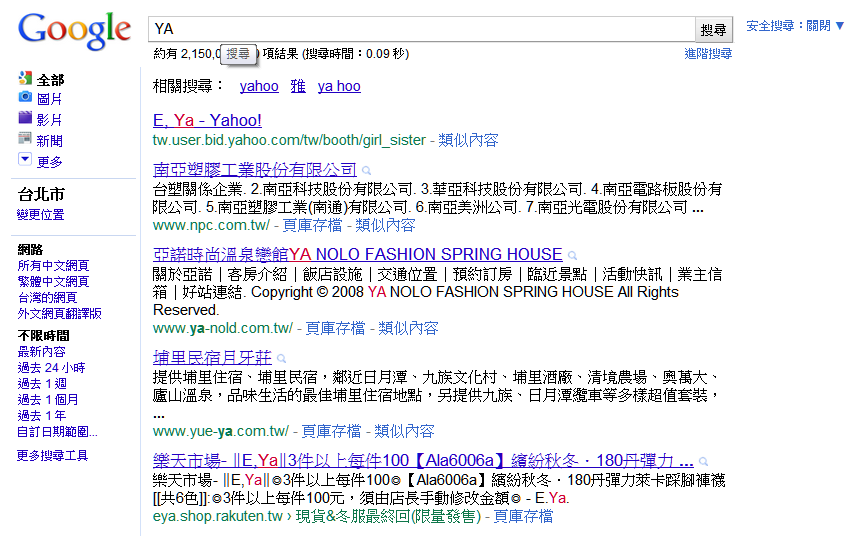 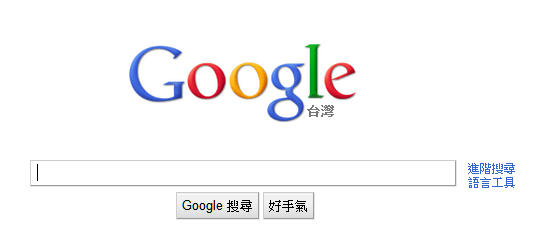 DATA
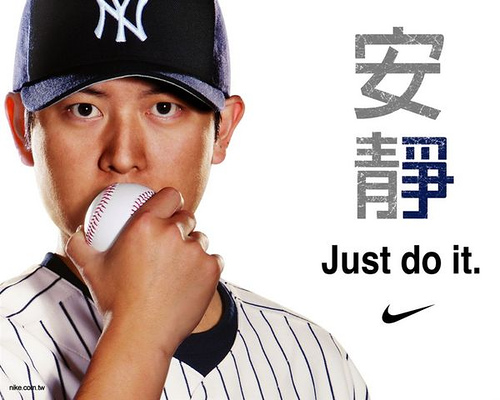 王建民
5
Introduction
we seek to develop an efficient and effective human computation model for improving web search.
Page Hunt , a single-player game.
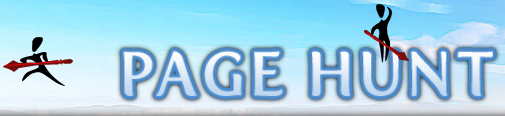 6
Page Hunt design
Consider about…..
Was the game fun??
Is the data we get from Page Hunt comparable to data we get from other sources?
Can we define a process that extracts useful information from the data?
7
Page Hunt design
1 : 100
2 : 90 
3 : 80 
…
it’s a LOOP
Match with top 5 result
Match with top 5 result
YES
YES
Match success-ful?
The player view the page and types in a word as
query
Player get random pages
Not in top 5 result
No
Depend by bitext matching. If change successful then get bonus.
Depend by bitext matching. If change successful then get bonus.
Edits/add query
……...
……...
8
Page Hunt design
Making Page Hunt fun
Timed Response
3 mins
Score Keeping and a Leader board
Frequent queries
Get bonus points if they avoid using these frequent terms.
Randomness
web pages
Bonuses   (10%-double 5%-triple)
9
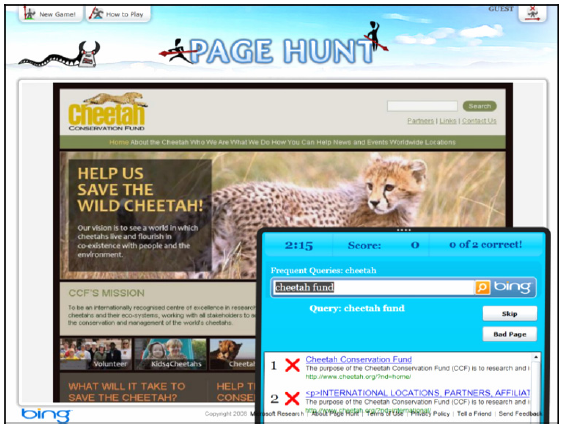 10
Page Race and Page Match
Page Race
A two-player competitive game, is a natural extension of Page Hunt.
Page Match
A collaborative game where two players are randomly paired up.
11
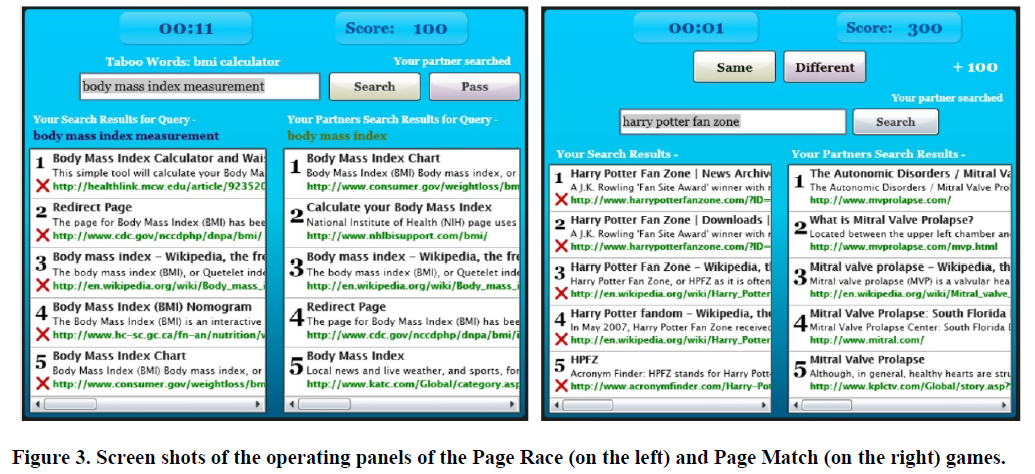 12
Page Race
Page Hunt
Page Match
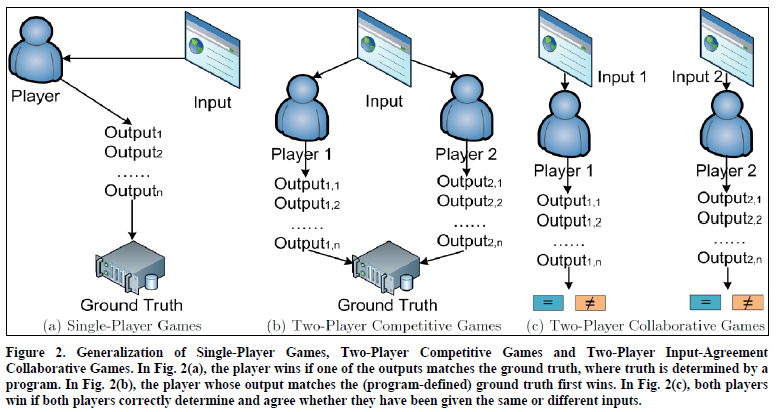 13
Experiment
A period of ten days 
10,000 people
Generating over 123,000 non-null labels on the 698 URLs in the system.
On average every player contributed over 12 labels, and every URL has over 170 labels.
14
Data analysis and discussion
Analysis about…..
Was the game fun??
Is the data we get from Page Hunt comparable to data we get from other sources?
Can we define a process that extracts useful information from the data?
15
Was the game fun ??
Players sent comments like 
“addictive”
“I love the app. It has asticky, viral nature to it”
“Fun game!”
“…It’s a great game.Passing it along …”. 
The players who were at the top of the leader board kept playing to keep their names on the leader board.
Judging from these numbers, and from the comments we got, this game seems to be fun.
How board u are!!
16
Is our data better than others??
Nature of queries elicited
URL Findability
17
Nature of queries elicited
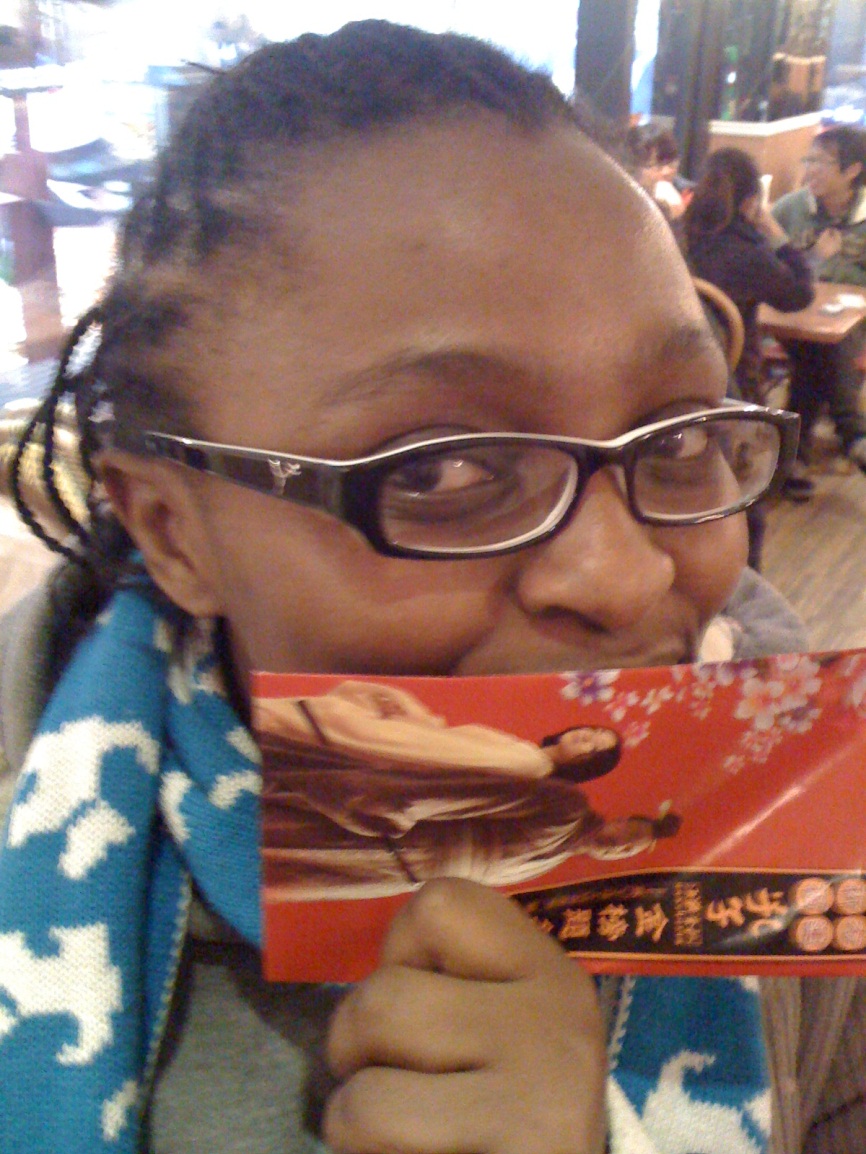 Shongwe Nonhlanhla
OK!
Shongwe Nonhlanhla super beauty
over-specified!
Shon、gwe、Nonh、lanhla
Under-specified!
18
Nature of queries elicited
Took a random sample of successful 100 <query, web page URL> pairs.
Two of  writer analyzed these 100 pairs and categorized the queries as OK, Over-specified or Underspecified.
78% of the queries were OK, 15% were overspecified and 7% were under-specified.
19
URL Findability
Findability Levels
10.0% of the 698 URLs have >70% findability 11.3% have <10% findability.
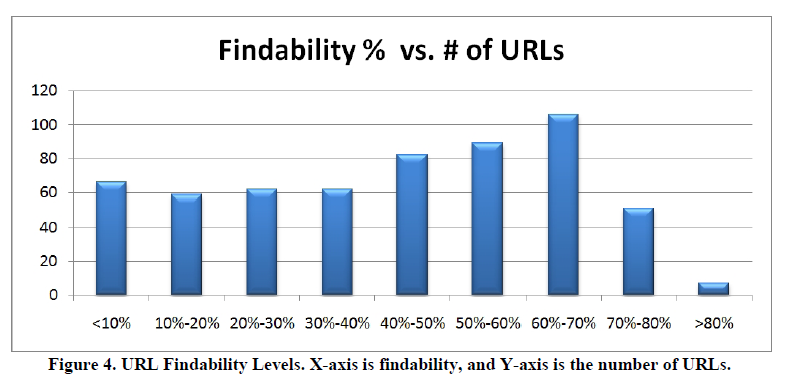 20
URL Findability
Findability as a Function of URL Length
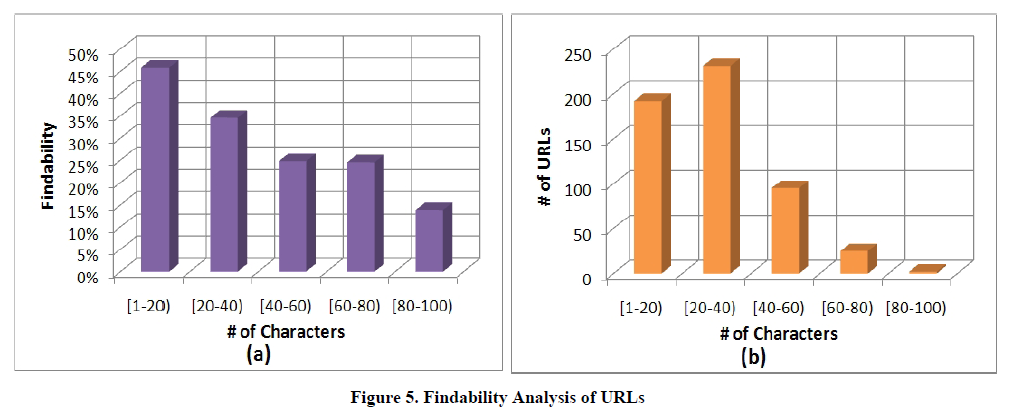 21
What applications we gained fromthe data ??
Providing metadata for pages.
Providing query alterations for use in query refinement.
Identifying ranking issues.
22
Query Alterations from Game Data
Bitext Matching
Results from Bitext Matching

Query Alterations :
Altering the user’s query using other terms which may have been intended.
23
Bitext Matching
Bitext (A,B)
Target side
B
P(0.5)
P(0.2)
P(0.1)
……
HMM Model
Source side
A
Trained hidden word alignment
24
Bitext Matching
Assume all the words are aligned expect for “state” ”of”
“new york            department     labor”
“new york state department of labor”
Extract the phrase pairs
Not be extracted because some words inside the phrase on one side are aligned to words outside the phrase on the other
side.
“ new york / new york state ”
“ department labor / department of labor ”
“ department / department of ”
25
Bitext Matching
We can write the probability of a target sequence and word alignment as:



s1 to sm be the source tokens
t1 to tn be the target tokens
a1 to an be the hidden alignment, where ai is a value ranging between 0 and m.
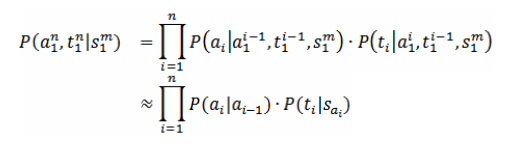 26
Results from Bitext Matching
Spelling or punctuation alterations:
JC Penny for JC Penney,or J C Penny.
Sitename to site alterations: 
acid reflux and acidrefluxconnection.com
Acronym-Expansion alterations: 
iht is the International Herald Tribune,
sls refers to the Society of Laproendoscopic Surgeons etc.
Conceptual alterations: 
capital city airport is a valid alteration for Kentucky airport;
jlo is a valid alteration for Jennifer Lopez etc.
27
Results from Bitext Matching
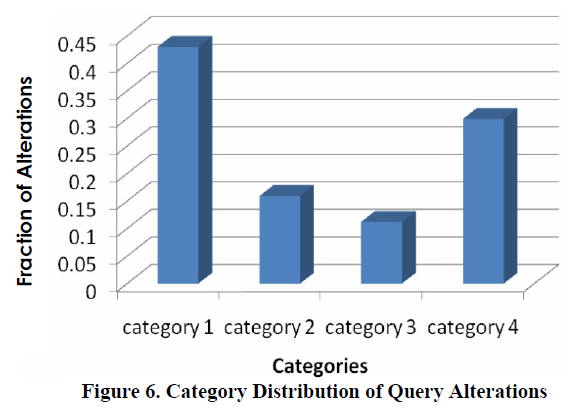 28
CONCLUSIONS
CONCLUSIONS
Present a page-centric approach to improving Web search using human computation games.
the query data we obtain from the Page Hunt game is not very different from queries used on search engines.(good findaility)
a process to extract query alterations from game data, using the idea of bitext matching.
29
THANKS FOR YOUR LISTENING!
30